Auf die Grundschule 				aufbauende Schularten
Ministerium für Kultus, Jugend und Sport

Informationsveranstaltung der Grundschule für Eltern
www.km-bw.de
I. Von der Primar- in die Sekundarstufe
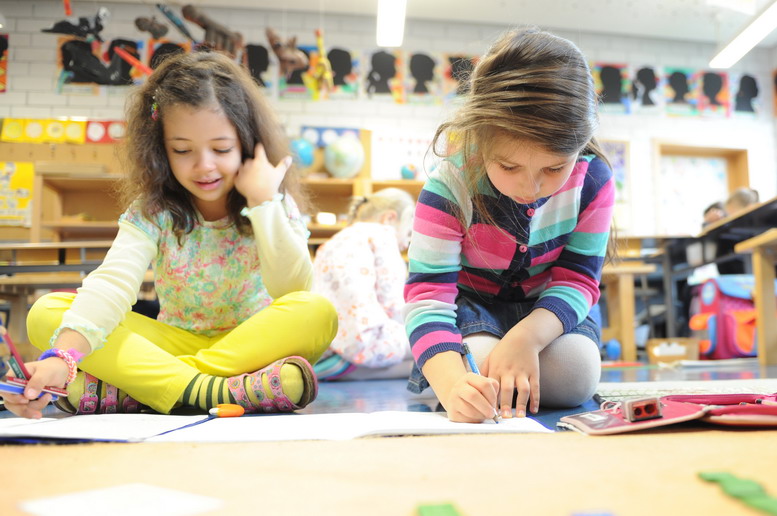 Bausteine des Übergangsverfahrens 

Überlegungen zur Schulwahl
www.km-bw.de
Folie 3
[Speaker Notes: Zur Gliederung des ersten Teils der Präsentation („Von der Primar- in die Sekundarstufe“): 

Bausteine des Übergangsverfahrens
Im ersten Teil dieser Präsentation möchten wir Ihnen die wichtigsten Bausteine des Übergangsverfahrens vorstellen. 

Überlegungen zur Schulwahl 
Es ist unser zentrales Ziel, jedem einzelnen Kind in der Schule gerecht zu werden und auf seine persönlichen Bedürfnisse einzugehen. Welche Überlegungen Sie bei der Schulwahl unterstützen können, finden Sie im nächsten Schritt dargestellt. 


Es ist wichtig bereits vorab zu sagen: 
Mit der auf der Basis der Grundschulempfehlung getroffenen Schulwahl ist keinesfalls bereits der gesamte Lebensweg vorgezeichnet. Vielmehr stehen durch die Vielzahl an Übergangs- und Anschlussmöglichkeiten jedem Kind weiterhin alle Wege offen.]
Das Bestreben der Viertklassenlehrer ist es, Sie bestmöglich zu beraten!
„Wir wollen den Eltern mit unserer Beratung Hilfen an die Hand geben, die richtige Entscheidung für ihr Kind zu treffen!“
www.km-bw.de
22.11.2023
Bausteine des Übergangsverfahrens
Beratung und Information für Eltern ab dem Grundschulbeginn
gesamtpädagogische Langzeitbetrachtung
Standarderreichung in den einzelnen Fächern (vgl. Halbjahresinformation Kl. 4)
Leistungsentwicklung in Klasse 3 und 4
Lern-, Arbeits- und Sozialverhalten
Entwicklungspotenziale des Kindes
besondere Förderprozesse (z.B. LRS, Rechenschwäche)
Grundschulempfehlung
zusätzliche Beratung auf Wunsch der Eltern in Klasse 4
www.km-bw.de
Folie 4
[Speaker Notes: Die Grundschulempfehlung wird von kontinuierlicher Beratung und Information über die schulischen Fortschritte und die Entwicklung Ihres Kindes und von der Möglichkeit zusätzlicher Beratung in der vierten Klasse flankiert. Die zusätzliche Beratung hat den Status eines besonderen Beratungsverfahrens und ist ein Service für die Eltern von Viertklässlern.

     Halbjahresinformation der Klasse 4
Zeitgleich mit der Grundschulempfehlung wird auch die Halbjahresinformation ausgegeben, welche den Eltern einen Einblick in den Leistungsstand ihres Kindes zum Halbjahr der 4. Klasse gibt. Die Halbjahresinformation der Klasse 4 bildet eine der Grundlagen für die Grundschulempfehlung.

     Die Grundschulempfehlung
Die Grundschulempfehlung geht allerdings deutlich über reine Notenarithmetik hinaus. Sie bildet eine gesamtpädagogische Würdigung und basiert auf differenzierten, kontinuierlichen Beobachtungen der Lehrkräfte, die regelmäßig mit den Erziehungsberechtigten besprochen wird.  
Diese Langzeitbeobachtung über die letzten Klassenstufen der Grundschule bietet vielfältige Anhaltspunkte über Entwicklungstendenzen des Kindes und umfasst 
die gesamte Lern- und Leistungsentwicklung,
Lern-, Arbeits- und Sozialverhalten,
Stärken und Lernpräferenzen, 
Entwicklungspotenziale des Kindes
sowie besondere Förderprozesse. (Diese sind besonders relevant, wenn der Förderprozess im Interesse des Kindes auch an der weiterführenden Schule fortgesetzt werden soll.)

Die Grundschulempfehlung ist den weiterführenden Schulen vorzulegen, im Sinne der Transparenz und der Fördermöglichkeiten des einzelnen Kindes. Dies geschieht aber unbeschadet des Elternrechts, über die Wahl der weiterführenden Schule zu entscheiden.]
Welche weiterführenden Schularten gibt es?
Werkrealschule – Realschule - Gymnasium - GMS
Wodurch unterscheiden sie sich?
Jede Schulart hat ihr 
eigenes Profil, 
welches die besonderen Begabungen, Leistungsfähigkeiten und Neigungen jedes einzelnen Kindes zur Geltung kommen lassen soll.
www.km-bw.de
22.11.2023
Überlegungen zur Schulwahl
Begabungsprofil
Welche Stärken/Schwächen hat mein Kind ?
Welche Interessen/Talente/Begabungen hat mein Kind?
Konzentrationsfähigkeit
Wie konzentrationsfähig ist mein Kind?
Kann sich mein Kind in eine Sache vertiefen?
Lernmotivation
Welchen Anspruch hat mein Kind an sich selbst?
In welchem Maß ist es zu einem Bedürfnisaufschub fähig?
Resilienz
Wie belastbar ist mein Kind? 
Wie geht mein Kind mit Misserfolgen um?
Soziale Kompetenz
Wie selbstständig ist mein Kind?
Wie kooperativ ist mein Kind?
www.km-bw.de
Folie 5
[Speaker Notes: Impulsfragen zur Wahl der weiterführenden Schule 
Um sich über die geeignete Schulart klar zu werden, sind auch Beobachtungen aus dem privaten Bereich hilfreich. Folgende Fragen könnten für die Wahl der geeigneten Schulart hilfreich sein: 

Welche Stärken/Schwächen hat mein Kind? Wie bedeutsam könnten diese für die Wahl der richtigen Schulart sein?
Welche Interessen/Talente/Begabungen hat mein Kind? Sucht das Kind selbst nach Möglichkeiten und Angeboten, die seinem Interessensgebiet entgegenkommen, oder muss man es oft erst auf mögliche Interessensgebiete aufmerksam machen?

Wie konzentrationsfähig ist mein Kind? Ist das Kind leicht ablenkbar und sprunghaft oder bleibt es bei einer Sache?
Kann sich mein Kind in eine Sache vertiefen? Setzt sich das Kind intensiv mit Dingen auseinander und sucht selbst nach weiteren Informationen?

Welchen Anspruch hat mein Kind an sich selbst? In welchem Maß ist es zu einem Bedürfnisaufschub fähig? Setzt sich mein Kind selbst Ziele, die es gezielt anstrebt um sich zu verbessern? Hat das Kind seine persönlichen Leistungsanforderungen adäquat verinnerlicht?

Wie belastbar ist mein Kind? (sowohl körperlich als auch seelisch)
Wie geht mein Kind mit Misserfolgen um?  Wird es schnell entmutigt oder eher angespornt?

Wie selbstständig ist mein Kind?
Wie kooperativ ist mein Kind? Wie kommt mein Kind mit anderen aus (z. B. beim Spielen)? Kann mein Kind konstruktiv mit anderen Kindern zusammenarbeiten?]
Zeitlicher Ablauf des Übergangsverfahrens
www.km-bw.de
[Speaker Notes: Hier finden Sie den zeitlichen Ablauf des Übergangsverfahrens.]
Beratungsverfahren
Rückmeldung der Eltern, ob sie die Teilnahme am Besonderen Beratungsverfahren wünschen, spätestens vier Schultage nach Ausgabe der GSE
Durchführung der Elternberatung durch einen Beratungslehrer (ggf. wird auch ein Test durchgeführt)
Empfehlung: Eltern melden ihr Kind zunächst trotzdem an der gedachten weiterführenden Schule an ( 5. bis 8. März)
Anmeldung/Ummeldung an der gewünschten (nach Beratung) weiterführenden Schule                                                                           bis 10. April 2024
www.km-bw.de
22.11.2023
Das sollten Sie wissen…
Keine Verbindlichkeit der Grundschulempfehlung (GSE) für Eltern ( Abgabe Blatt 4 an der weiterführenden Schule)
Eltern treffen ihre Entscheidung nach intensiver Beratung durch Grundschule
Es gibt keine Aufnahmeprüfungen
Die Anforderungen der weiterführenden Schulen bestehen weiterhin (die Eltern entscheiden, ob ihr Kind diesen gerecht werden kann)
Die Anmeldung ist nur an einer weiterführenden Schule möglich
www.km-bw.de
22.11.2023
Anmeldung an der weiterführenden Schule
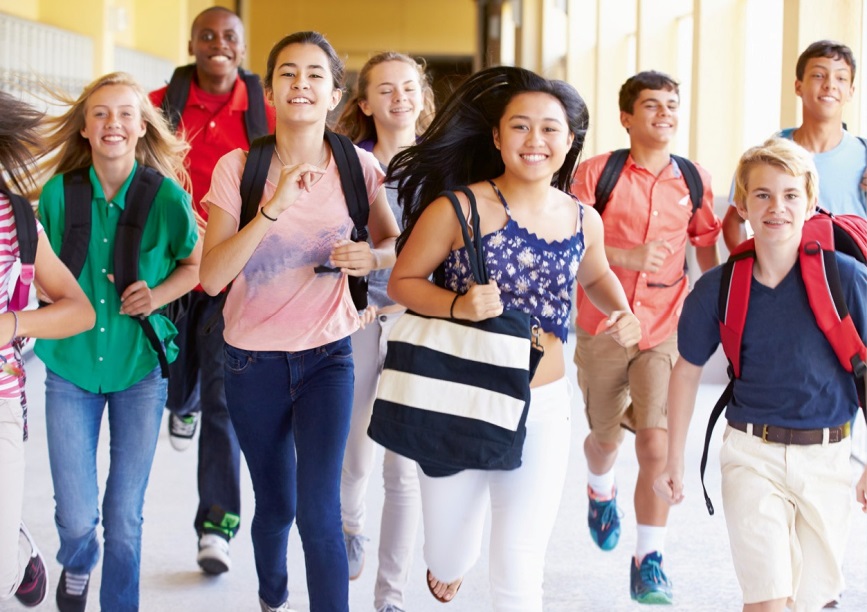 Erforderliche Dokumente:
Pass oder anderer Identitätsnachweis des Kindes
Bestätigung der Grundschule über den Schulbesuch
Grundschulempfehlung
Bestätigung der Grundschule über ein                                        
     Informations- und Beratungsgespräch
Die Schulwahlentscheidung obliegt den Eltern.
www.km-bw.de
Folie 24
[Speaker Notes: Nachdem Ihr Entscheidungsprozess abgeschlossen ist, steht die Anmeldung Ihres Kindes an der weiterführenden Schule an. 

Hierzu legen Sie folgende Dokumente vor:
Pass oder einen anderen Identitätsnachweis des Kindes,
die Bestätigung der Grundschule über den Schulbesuch,
die Grundschulempfehlung,
die Bestätigung der Grundschule über ein Informations- und Beratungsgespräch.]
Sonderpädagogische Beratung, 
				Unterstützung und Bildung
Sonderpädagogisches Bildungs- und Beratungsangebot: 
Befristung des Anspruchs i. d. R. zunächst höchstens bis zum Ende der Primarstufe
Weiterführung in der Sekundarstufe I möglich
Staatliches Schulamt: Klärung vor dem Übergang auf eine weiterführende Schule, ob
schulische Bildung an der allgemeinen Schule gelingt,  
sonderpädagogische Beratung/Unterstützung erforderlich/ausreichend ist oder
Anspruch auf ein sonderpädagogisches Bildungsangebot (weiter) besteht
Bildungswegekonferenz: 
     Klärung mit den Eltern, wo der Anspruch eingelöst werden soll
www.km-bw.de
Folie 21
[Speaker Notes: Die Befristung des Anspruchs auf ein sonderpädagogisches Bildungs- und Beratungsangebot ist je nach Kind unterschiedlich. Er endet jedoch spätestens am Ende der Primarstufe. 
Die Verordnung über sonderpädagogische Bildungsangebote (SBA-VO) sieht in § 18 Abs. 1 Satz 2 ein erneutes Beratungs- und Entscheidungsverfahren (Bildungswegekonferenz) für Schülerinnen und Schüler mit einem bestehenden Anspruch auf ein sonderpädagogisches Bildungs- und Beratungsangebot vor dem Übergang auf eine weiterführende Schule vor.  

Das Staatliche Schulamt klärt, ob
schulische Bildung an der allgemeinen Schule gelingt,  
sonderpädagogische Beratung/Unterstützung  erforderlich/ausreichend ist oder
Anspruch  auf ein sonderpädagogisches Bildungsangebot (weiter) besteht.

In enger Abstimmung mit den Eltern sowie allen am Bildungsprozess des Kindes Beteiligten wird gemeinsam eine Entscheidung darüber gefällt, welcher Bildungsweg für das Kind der beste ist.]